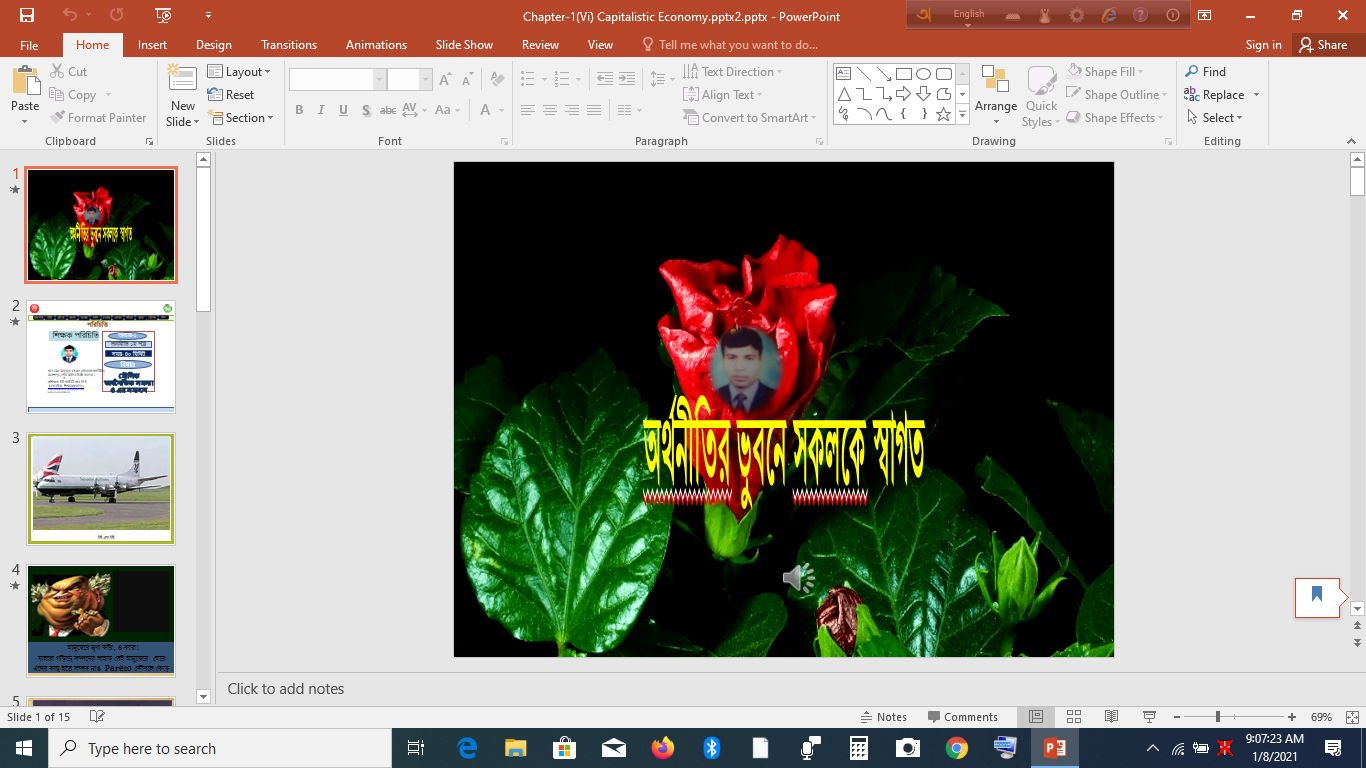 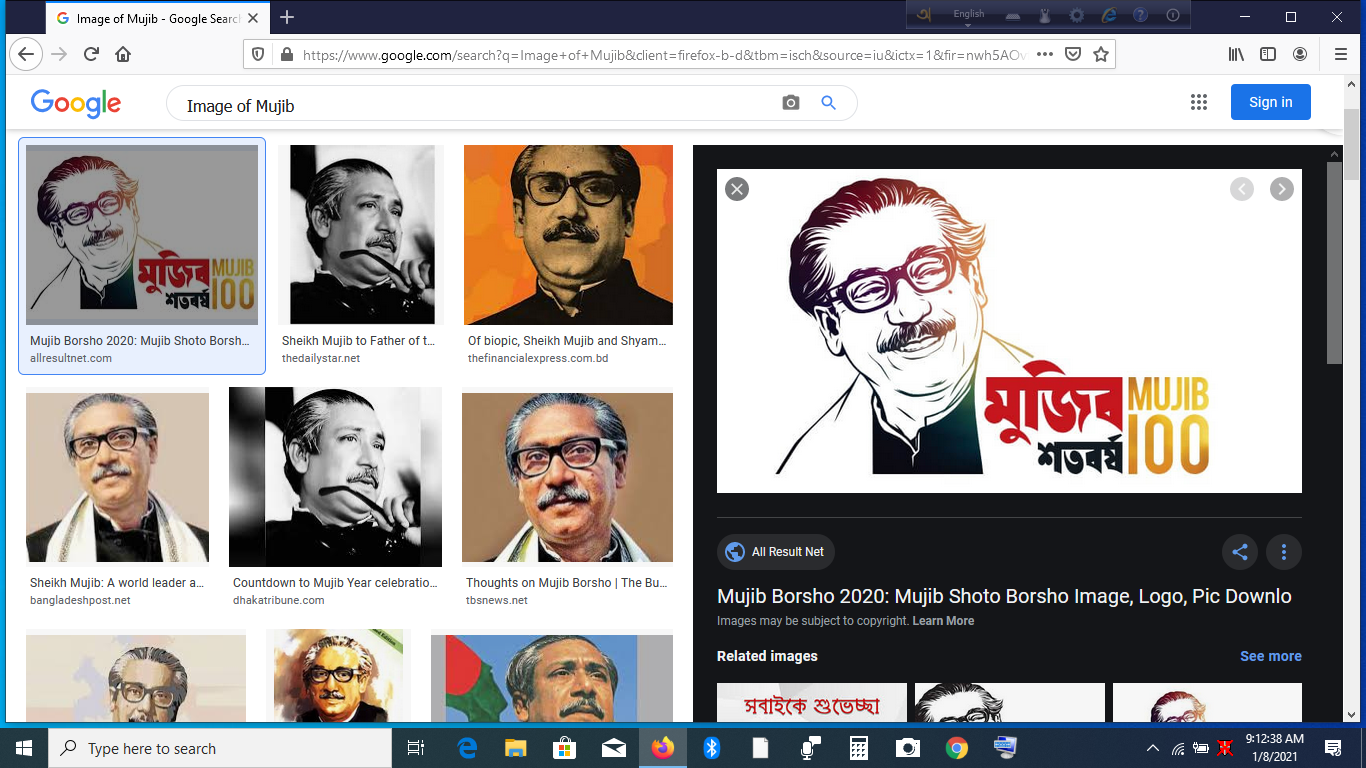 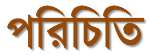 শিক্ষক পরিচিতি
অধ্যায়-১
অর্থনীতি ১ম পত্র
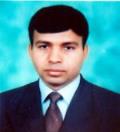 সময়- ৪০ মিনিট
বিষয়ঃ
খান মোঃ মাহবুবুর রহমান (প্রভাষকঅর্থনীতি)
মহেশপুর পৌর মহিলা ডিগ্রী কলেজ।
                      ও
প্রশিক্ষক ইউ আই টি আর সি ই 
 ব্যানবেইজ, শিক্ষামন্ত্রনালয়।
মৌলিক অর্থনৈতিক সমস্যা ও এর সমাধান
Email-khanmahbub1974@gmail.com
MOBILE-01954799139
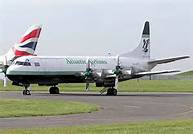 জি এম জি
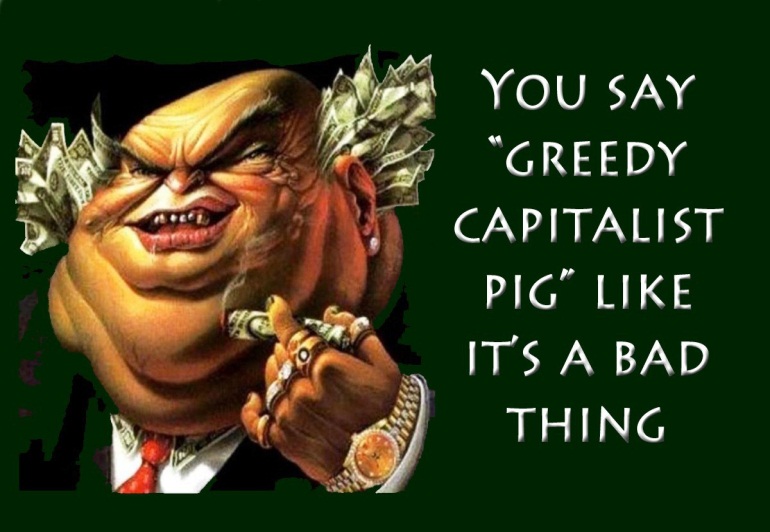 মানুষেরে ঘৃণা করি, ও কারা!
যাহারা গড়িছে সম্পদের পাহাড় সেই মানুষেরে মেরে।
এদের কাছ হতে সম্পদ নাও Pareto কৌশলে কেড়ে।
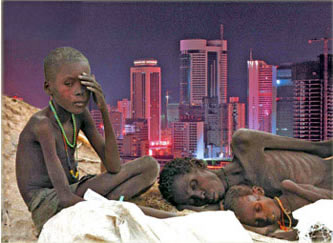 পাঠ শিরোনাম
ধনতান্ত্রিক অর্থব্যবস্থা
ধনতান্ত্রিক অর্থব্যবস্থা
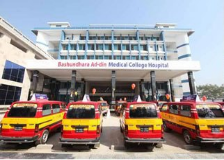 যে অর্থব্যবস্থায় সম্পদের ব্যক্তিগত মালিকানা বজায়  থাকে এবং মুনাফার উদ্দেশ্যে উৎপাদন ব্যবস্থা পরিচালিত হয় তাকে  ধনতান্ত্রিক অর্থব্যবস্থা বলে।
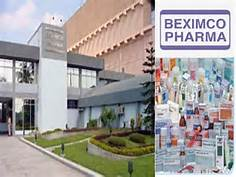 ধনতান্ত্রিক অর্থব্যবস্থার বৈশিষ্ট্যসমূহঃ
১।সম্পদের ব্যক্তিগত মালিকানা
২।উদ্যোগের স্বাধীনতা ।
৩।মুনাফা অর্জন।
৪।ভোক্তার সার্বভৌমত্ব।
৫। অবাধ প্রতিযোগিতা।
৬।ব্যক্তি স্বাধীনতা
.৭। শ্রেণি বিভক্ত সমাজ ।
৮।আয় বন্টনে অসমতা
৯। শ্রেণি শোষণ
১০।স্বয়ংক্রিয় দাম ব্যবস্থা
দাম ব্যবস্থা কি ?
ধনতান্ত্রিক অর্থব্যবস্থায় উৎপাদন,বন্টন,ভোগ
বিনিয়োগ নিয়ন্ত্রণকারী অদৃশ্য শক্তিকেই দাম 
ব্যবস্থা বলা হয়।
অর্থনীতিবিদ এ্যাডাম স্মিথ এর মতে,ধনতান্ত্রিক 
সমাজ ব্যবস্থায় যে ‘অদৃশ্য হস্ত’বিভিন্ন ব্যক্তির
কর্মপ্রচেষ্টাকে প্রভাবিত ও নিয়ন্ত্রিত করে তাকে 
দাম প্রক্রিয়া বলে ।”
শিখনফল
১।ধনতান্ত্রিক অর্থব্যবস্থা কি বলতে পারবে ।

     ২।ধনতান্ত্রিক  অর্থব্যবস্থার বৈশিষ্ট্যসমূহ চিহ্নিত করতে পারবে।
৩।দাম ব্যবস্থা কি তা বলতে পারবে ।
মূল্যায়নঃ
১।ধনতান্ত্রিক অর্থব্যবস্থা কাকে বলে।
২।ধনতান্ত্রিক অর্থব্যবস্থার ৫ টি বৈশিষ্ট্য বল।
মূল্যায়ন           সঠিক উত্তর জানতে অপসনে ক্লিক করতে হবে
১
১।কোন অর্থব্যবস্থায় উৎপাদনের মুল লক্ষ্য মুনাফা সর্বোচ্চকরণ   ?
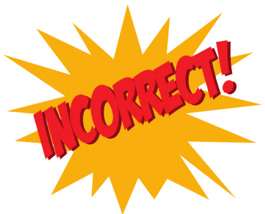 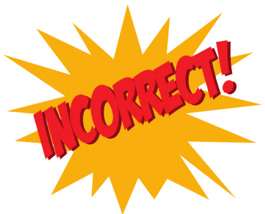 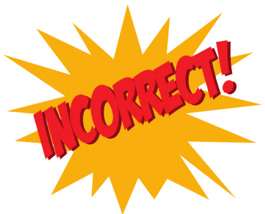 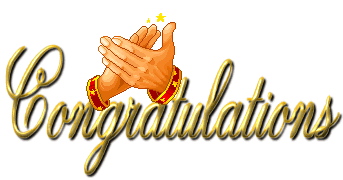 মিশ্র
ক
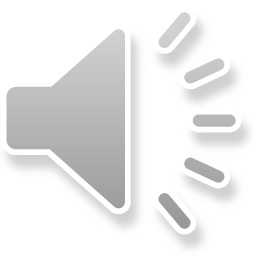 ইসলামি
খ
গ
সম্পদের ব্যক্তিগত মালিকানা থাকে না।
কেন্দ্রীয় পরিকল্পনা কর্তৃপক্ষ থাকে
দাম ব্যবস্থা কার্যকর থাকে।
ক
ঘ
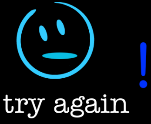 সমাজতান্ত্রিক
ধনতান্ত্রিক
গ
ঘ
সম্পদের ব্যক্তিগত মালিকানা থাকে।
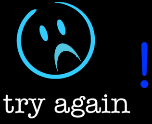 খ
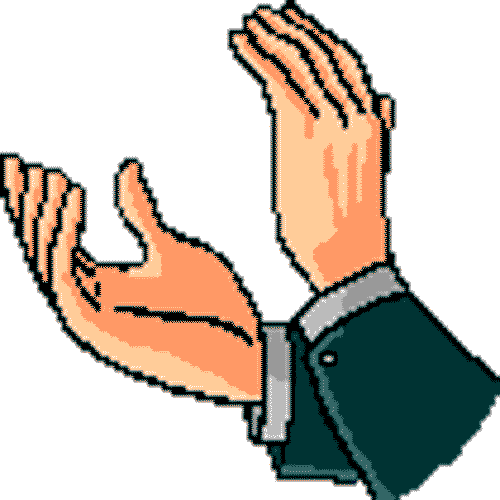 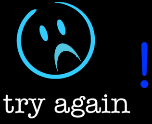 ২। ধনতান্ত্রিক অর্থব্যবস্থায়---
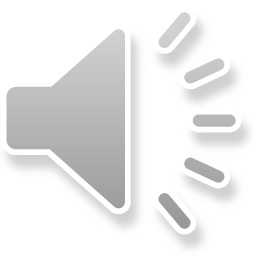 আজকের  পাঠ্য বিষয়ের উপর ১০ টি প্রশ্ন উত্তর লিখে নিয়ে আসবে ।
বাড়ির কাজ
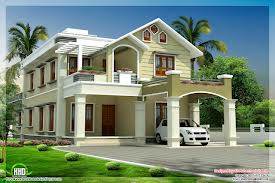 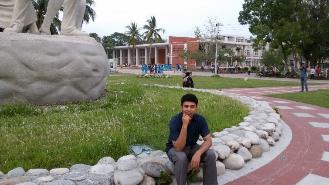 ধন্যবাদ
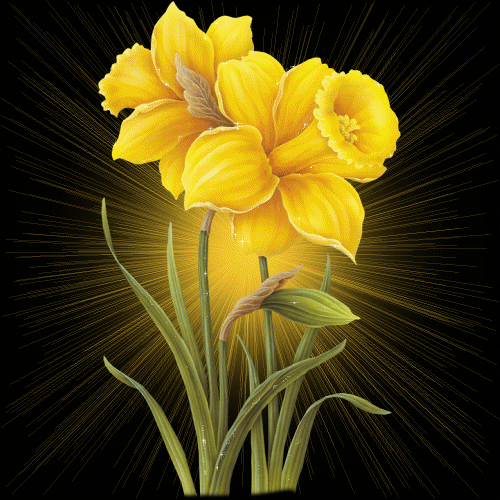 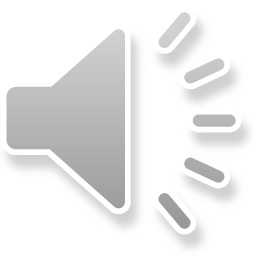